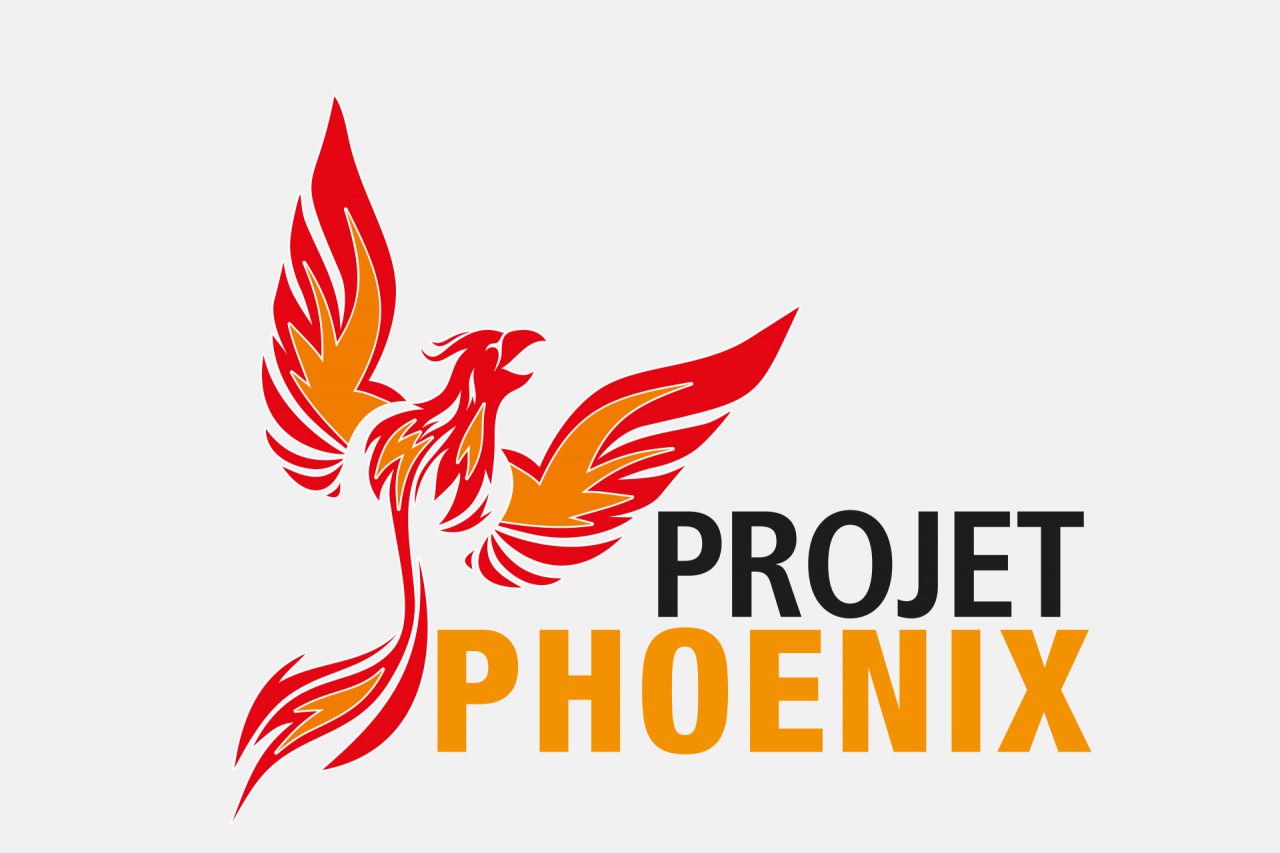 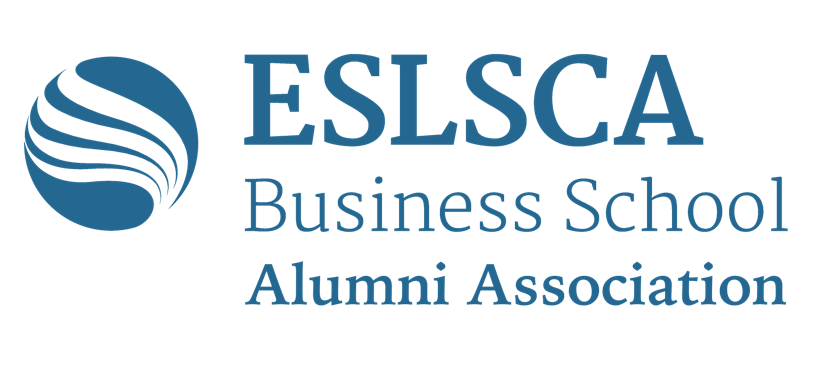 Projet d’enrichissement de la Base de données et de souscription de cotisations
Mai – juin 2021
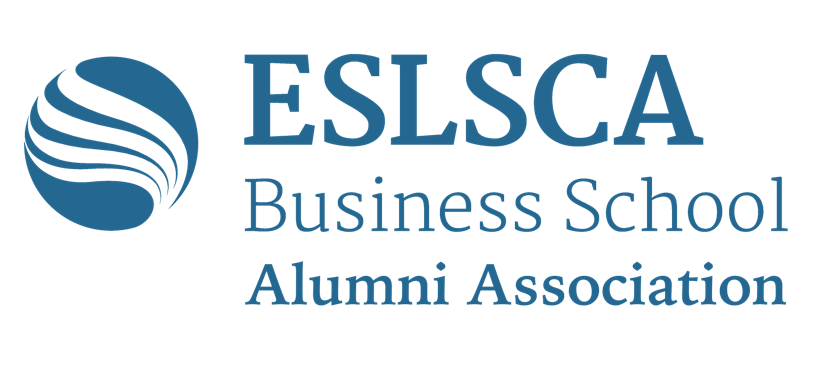 Le projet Phoenix
Notre base de données est peu mise à jour, et nous ne contactons qu’une petite partie de nos potentiels Alumni : moins de 4 000 sur 13 000
Pour permettre le développement de nos activités, et le nombre de nos cotisants, il nous faut résolument « pousser les murs »
3 Objectifs : 
1) créer plus de 1 000 nouvelles adresses emails et téléphones portables par un traitement informatique
2) Par une campagne de marketing téléphonique, et des recherches sur Linkedin mettre à jour plus de 1 000 coordonnées d’Alumni
3) Générer plus de 200 cotisations
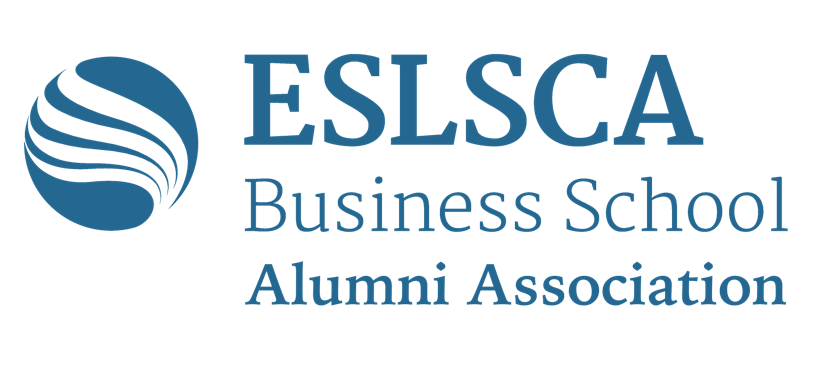 Plan du document
1) Export de la base de données et traitements
2) Sélection d’un téléacteur
3) Formation
4) Administratif et légal
5) Exécution
6) Planning
7) Bilan
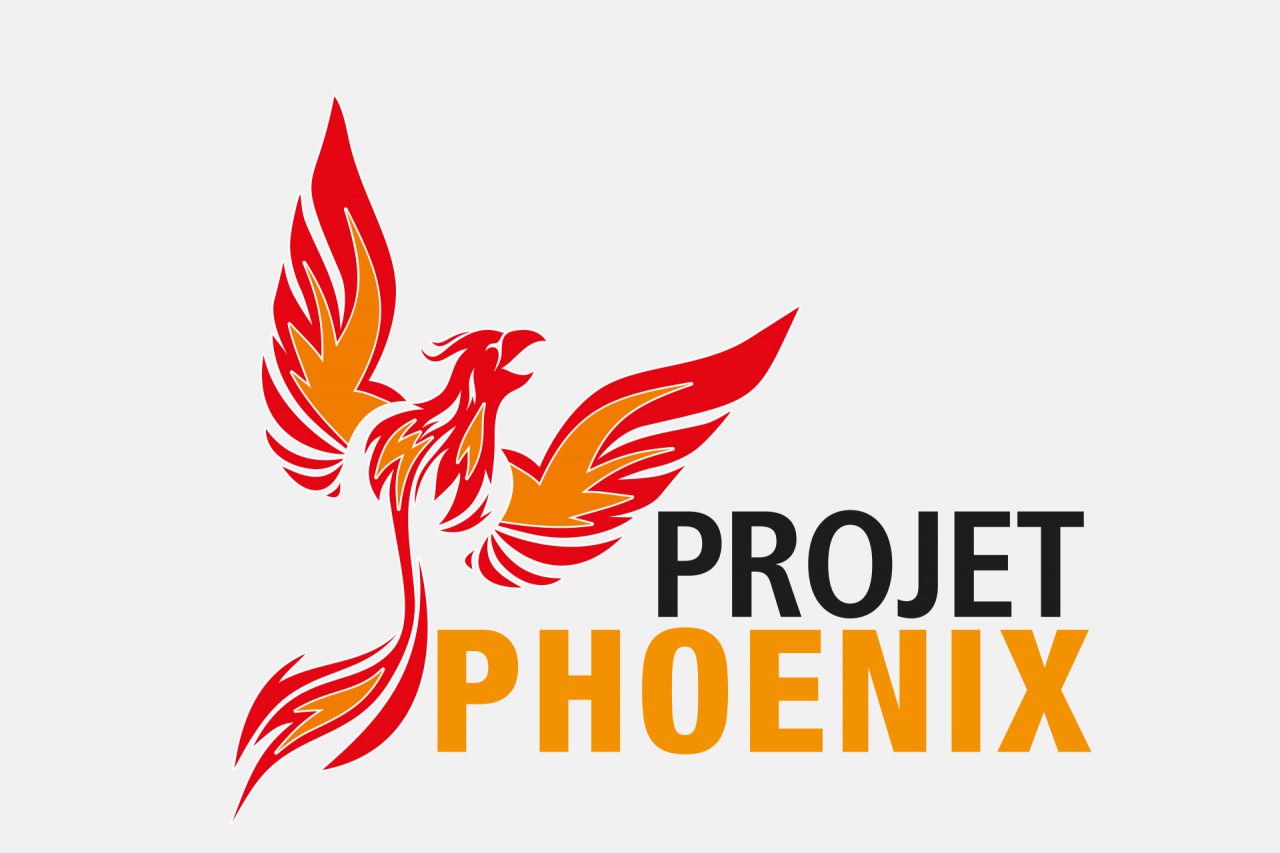 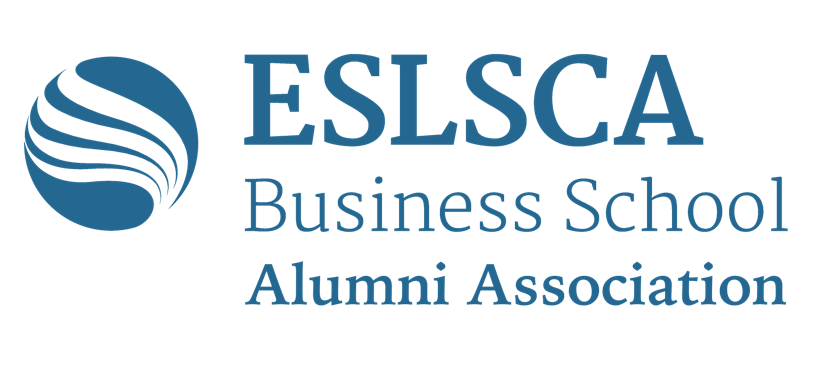 1) Export de la base de données et traitements
a) Brigitte a fait un export général de notre base de données avec les informations personnelles et professionnelles des Alumni

 b) Ce fichier va être remis à la société Data Company, spécialisée dans l’enrichissement de bases de données BTC ou BTB. https://www.datacompany.fr/
Ce traitement va permettre d’ajouter des téléphones fixes et portables
ainsi que des emails. (à priori à titre grâcieux)

d) Par un envoi de SMS nous allons au préalable expurger les faux numéros pour aller plus vite, et aussi mettre à jour notre BDD.
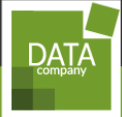 Statistiques
Résultats de l’enrichissement informatique
10% d’emails en plus
 ou différents
37% de mobiles en plus
 ou différents
20% de fixes en plus
 ou différents
1er objectif atteint
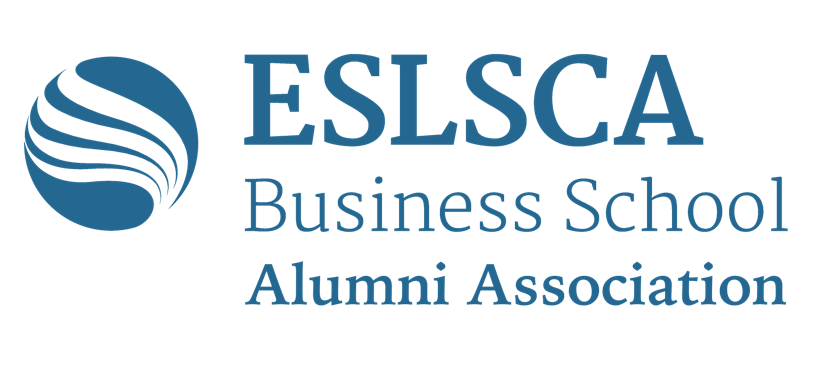 2) Sélection d’un téléacteur
Une opportunité nous a été apportée par un de nos Alumni, Pierre Goutt promo 82.
Son fils, Alexi, âgé de 22 ans est disponible deux mois (mai et juin), et a accepté notre mission.
Brigitte et Stéphane lui ont fait passer mardi 20 avril un entretien d’embauche, et il nous semble très désireux de trouver un emploi en attendant le mois de juillet, début de la saison hôtelière.
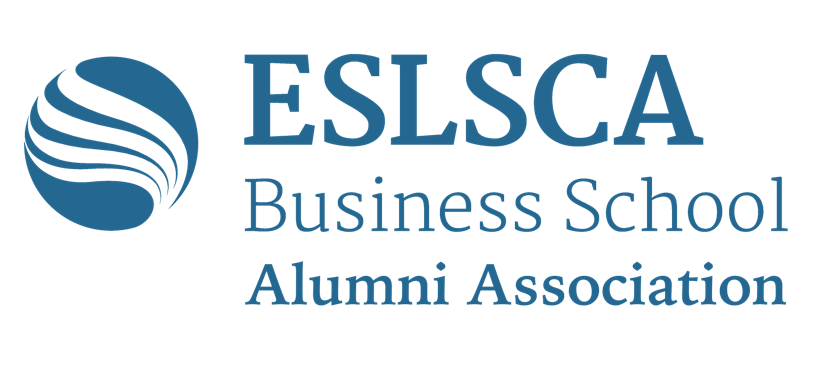 3) Formation
Une relation de SB : Mr Jean Grare, Président fondateur de la société Talk Fundraising. http://www.talkfundraising.fr/ nous a fait l’offre suivante car on ne s’improvise pas téléacteur. 




Cette société est spécialisée dans le marketing téléphonique pour les associations caritatives, et a déjà travaillé pour l’ICAM de Lille !
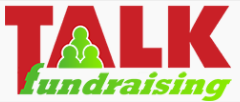 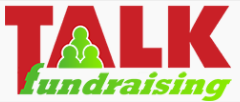 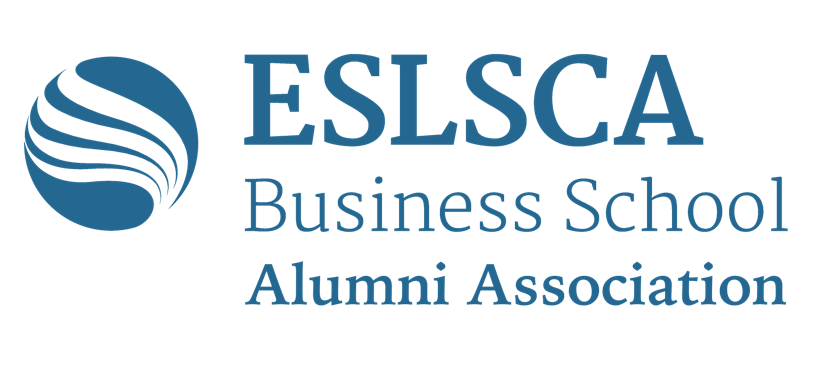 3) Formation
La semaine du 4 au 7 mai prochain, Alexi va être formé par Talk, ainsi que deux autres téléacteurs mis gracieusement à notre disposition.
Sur son ordinateur, sera installé un logiciel de gestion de campagne, dans lequel sera intégré notre base de données.
Pendant une semaine, le script sera testé, modifié et optimisé.
Pendant une semaine, l’équipe se motivera, se challengera pour apporter une parfaite rigueur et performance dans la diffusion du script sur notre base de données.
Alexi sera hébergé dans un lieu proche de Boulogne sur Mer.
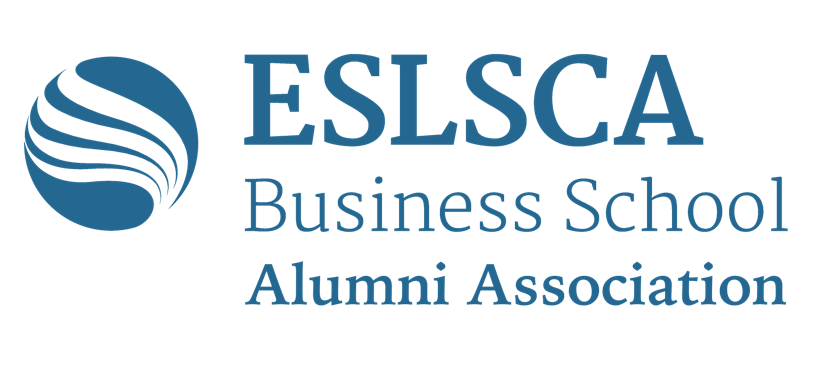 4) Administratif et légal
Un CDD sera réalisé par Pierre Chicha et signé lundi 3 mai.
Salaire SMIC.


La clé du bureau a été remise à Alexi. Il prendra son PC personnel, car nous n’avons pas encore pu récupérer celui d’Amal.

Alain s’occupera des fiches de salaire.
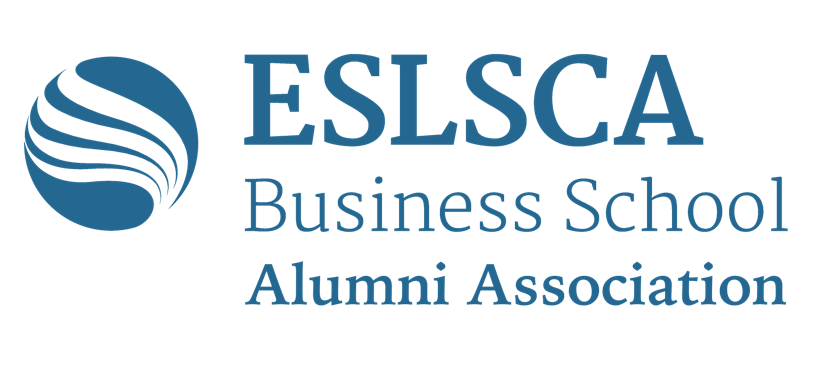 5) Exécution
A l’issue de la phase test, lundi 10 mai, Alexi se rendra 11 Rue de Cambrai 75019 Paris pour poursuivre son travail.
Nous avons eu l’accord de Xavier Auzanneau pour qu’Alexi s’installe à l’étage du service marketing, afin de ne être seul.
Le responsable de la mission sera Vincent Pécout, qui assurera le suivi et la bonne exécution de l’ensemble du projet jusqu’au 30 juin. (Merci Vincent !)
Un point hebdomadaire sera fait avec Stéphane Barthélemy,
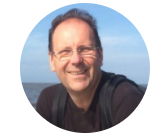 Vincent Pécout
Promo 81
Opportunité - stratégie
Fort de leur expérience avec l’ICAM, Jean Grare et son adjointe, Marie Laure Mailly nous ont chaudement recommandé de solliciter des adhésions en même temps que les mises à jour.
5 € par mois a été jugé trop faible par rapport à ce qui se fait par ailleurs, et il nous a été conseillé de créer deux nouvelles offres :
10 € par mois pour un soutien spécial à l’embauche d’un (e) salarié (e)
20 € par mois pour abonder un fond de solidarité et financer une ou des bourse (s) à des étudiants méritants.
Mise en place avec Netanswer
Nous allons, au plus vite, paramétrer notre site internet pour pouvoir :
Enregistrer des cotisations à 10 ou 20 € par mois
Ou des cotisations simples
Ou des dons spécifiques


Ceci avait été commencé avec Amal, et doit être finalisé avec Chloë Labrucherie de Netanswer
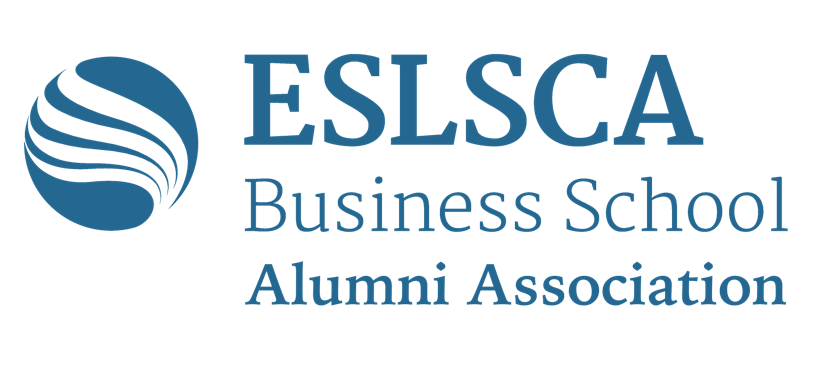 6) Planning
23 avril 2021			Accord du Bureau
Semaine du 26 au 30 avril	traitements informatiques
Du 29 avril au 4 mai 		Mise en place du site internet / prélèvement
Semaine du 04 au 07 mais	Formation
10 mai 				début à Cambrai et suivi hebdo
30 Juin fin de la mission
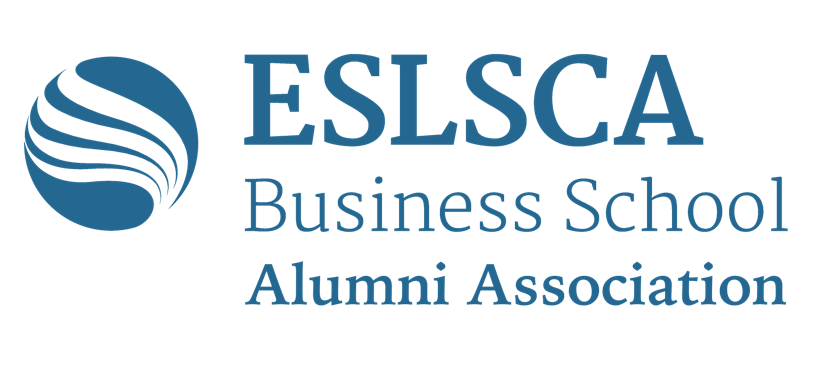 7) Bilan de l’opération Phoenix
durée : 33 jours (10 mai au 25 juin)
base ciblée : 		4 700 noms
Alumni effectivement contactés : 1 018
Alumni ne souhaitant pas répondre : 45
mises à jour effectuées (perso et/ou pro) : 646
mails de relance de cotisation envoyés suite appel : 521
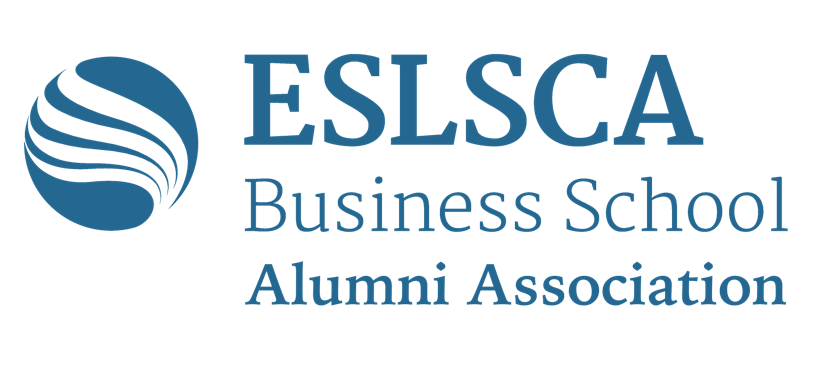 7) Bilan de l’opération Phoenix
Nous avons appris beaucoup de choses pendant ces deux mois, et ceci resservira pour la suite. (script, horaires, ratios de performance, méthodes, etc.)
10 juillet : Le fichier enrichi sera réintégré par Jérôme Nevicato
Ainsi, dès la rentrée, nous pourrons dialoguer avec une base élargie et renouvelée, mener à bien des campagnes de cotisation et envisager de traiter 100% de notre fichier dans le cadre d’autres opérations similaires.
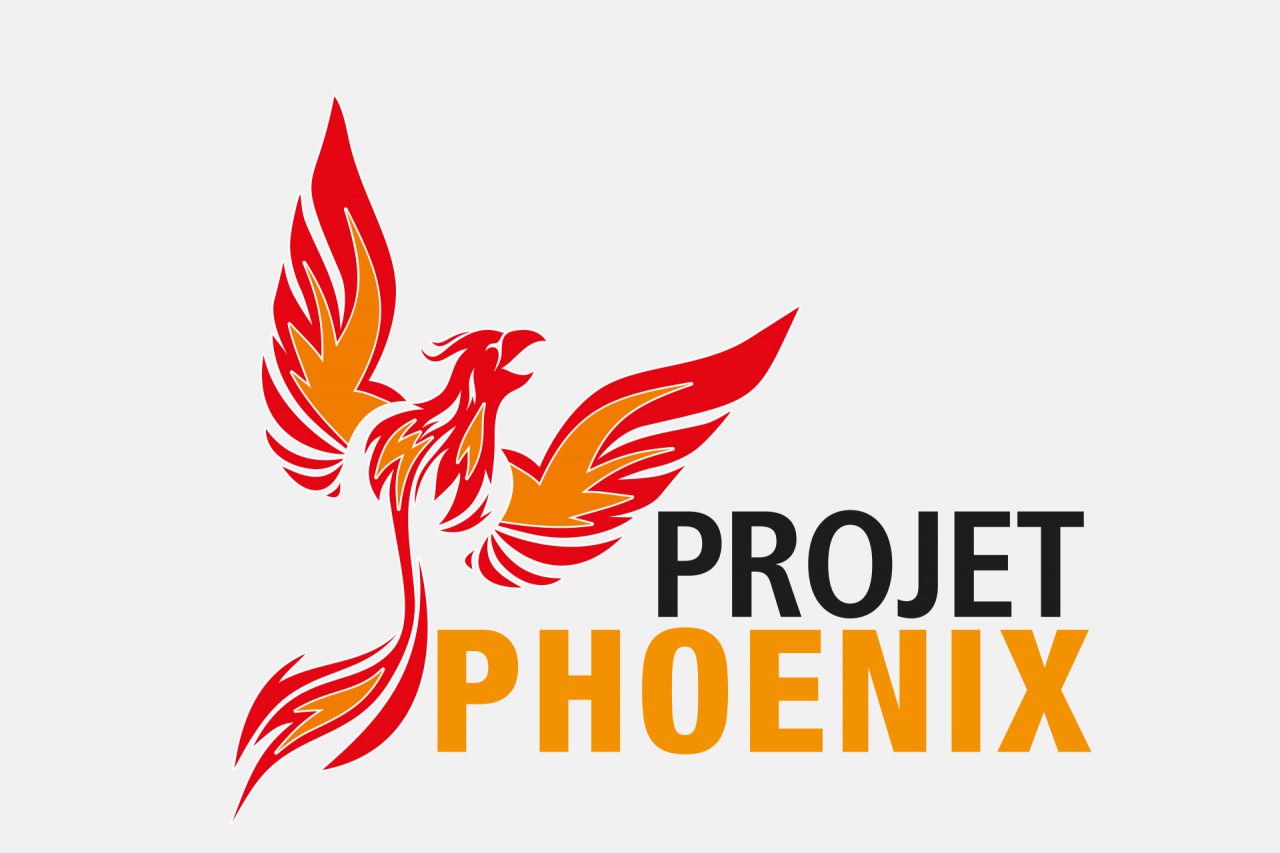 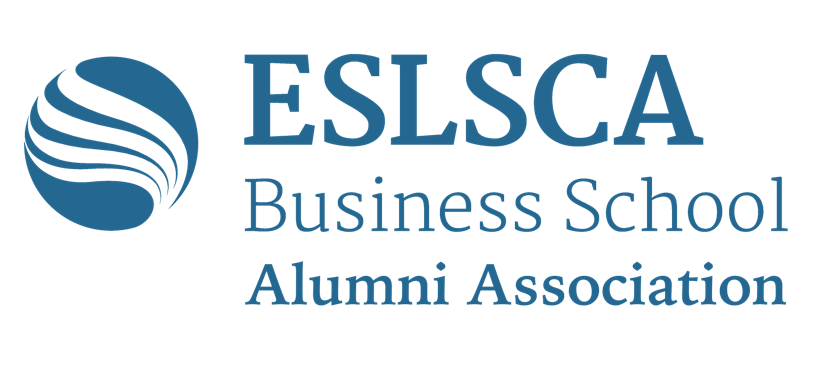 7) Bilan
Nous souhaitons aussi affirmer que même pendant l’absence de tout salarié, et handicapé par ce manque, notre bureau est capable de mener de belles opérations et de préparer le futur à venir.
Perspectives futures : mises à jour linkedin, google, etc de l’ensemble de la base.
Septembre 2021 : Goulven Aubrée, membre du CA, réalisera une autre opération d’enrichissement de notre base de données. 
Merci Goulven, à toi et à ta société :
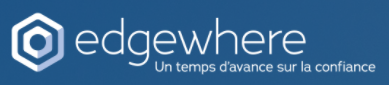